Presentación del Grado en Historia y Ciencias de la Música
Universidad de Valladolid
La música está presente en todas partes…
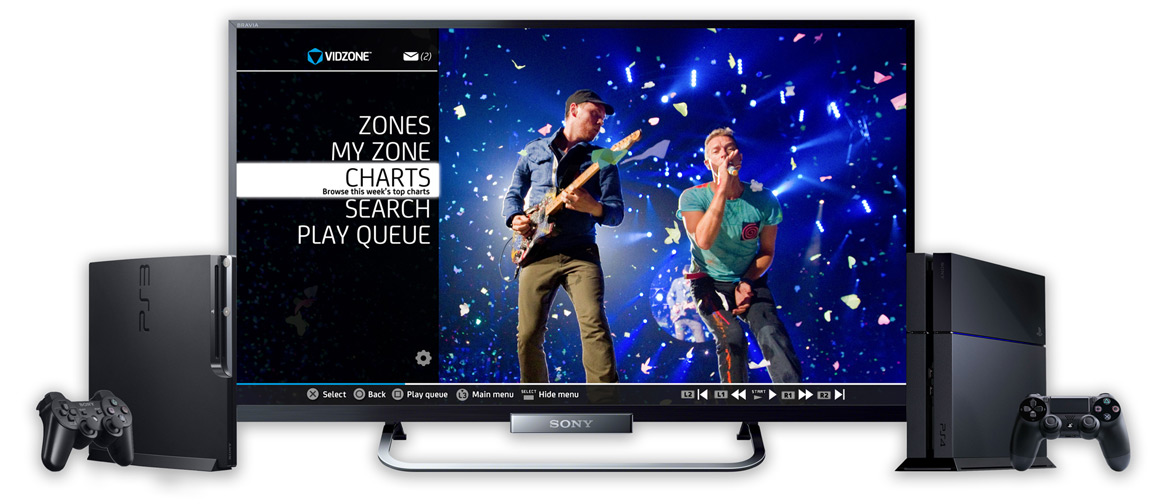 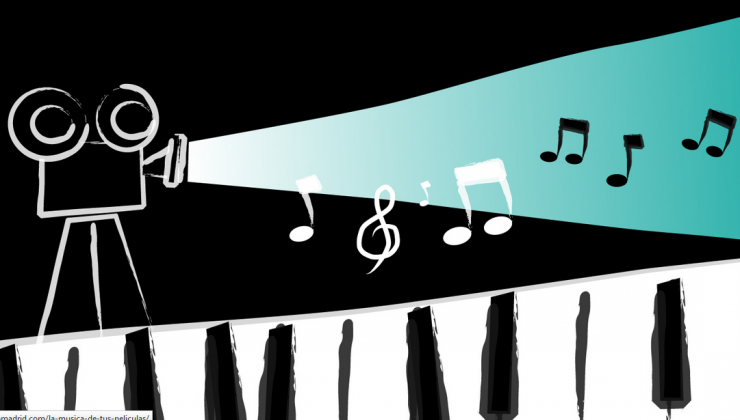 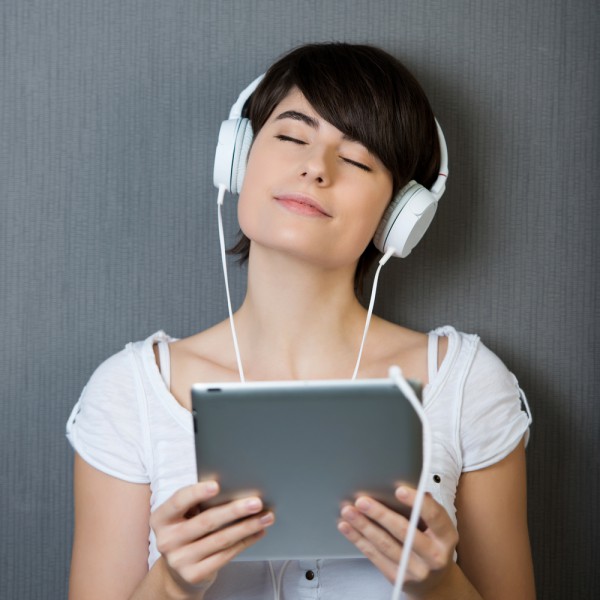 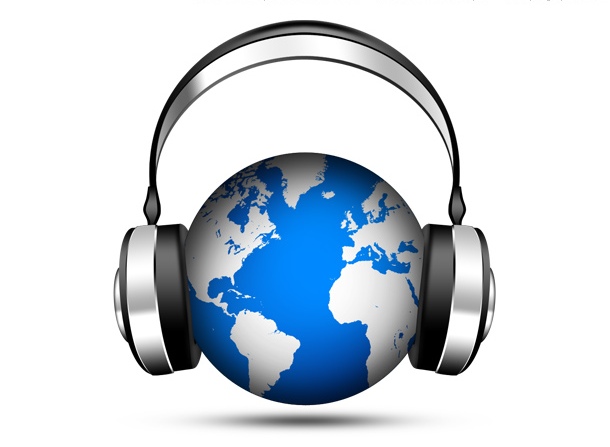 ¿Qué tipo de música estudiamos?
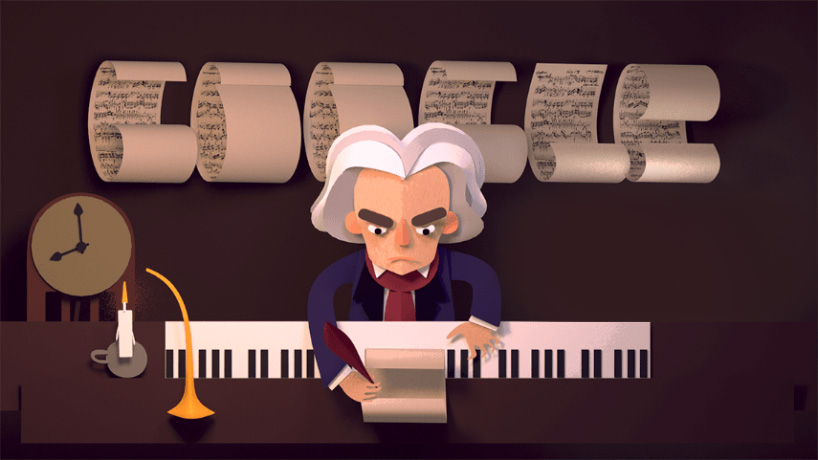 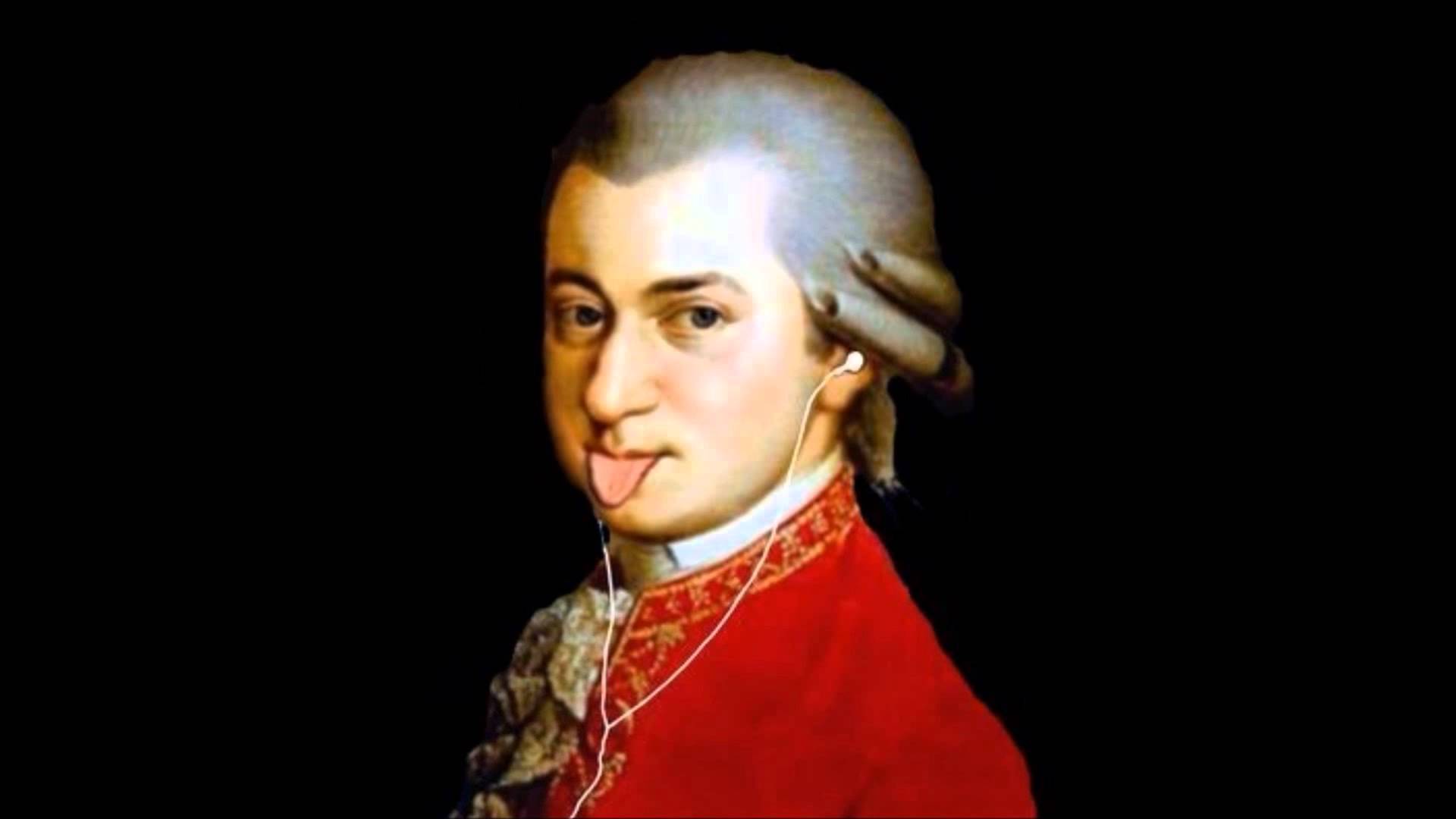 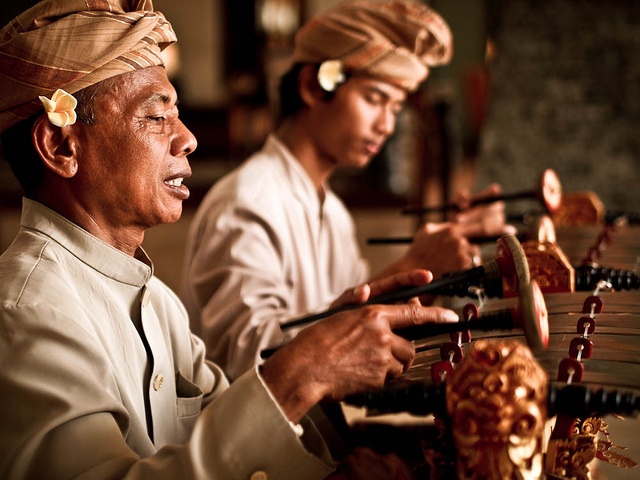 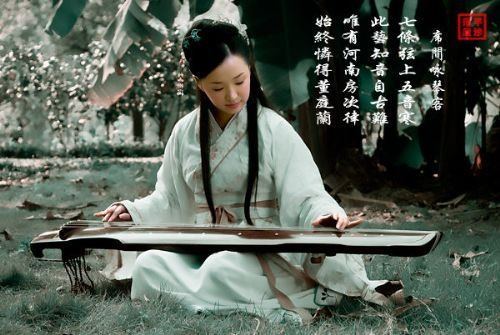 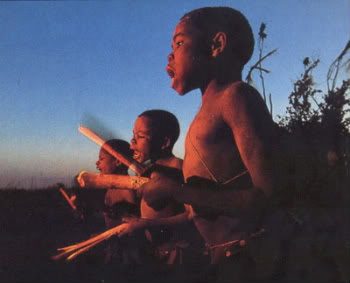 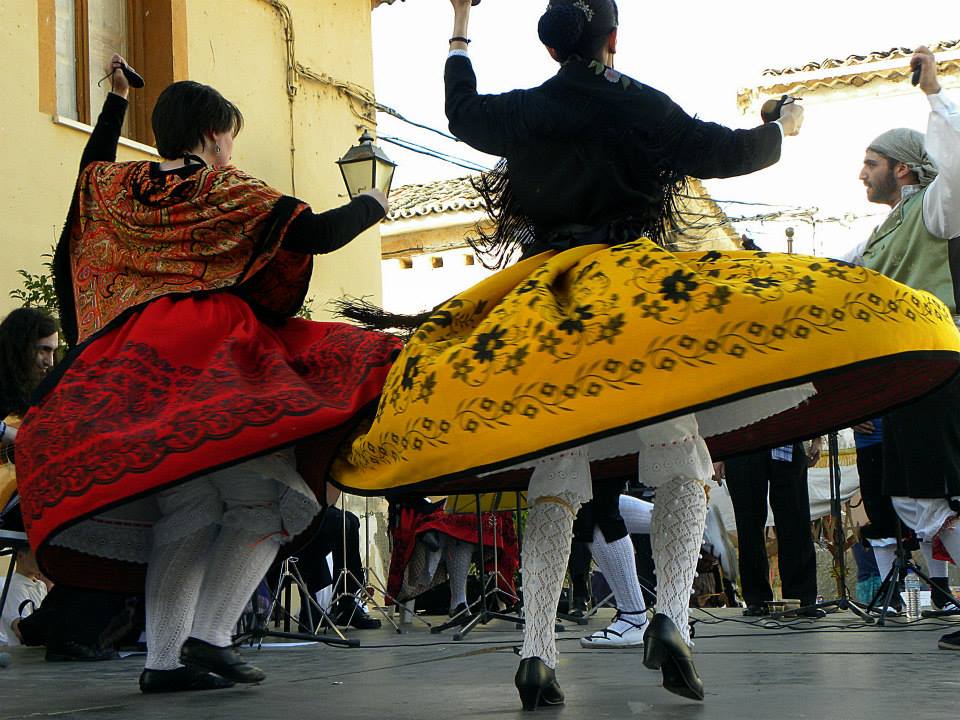 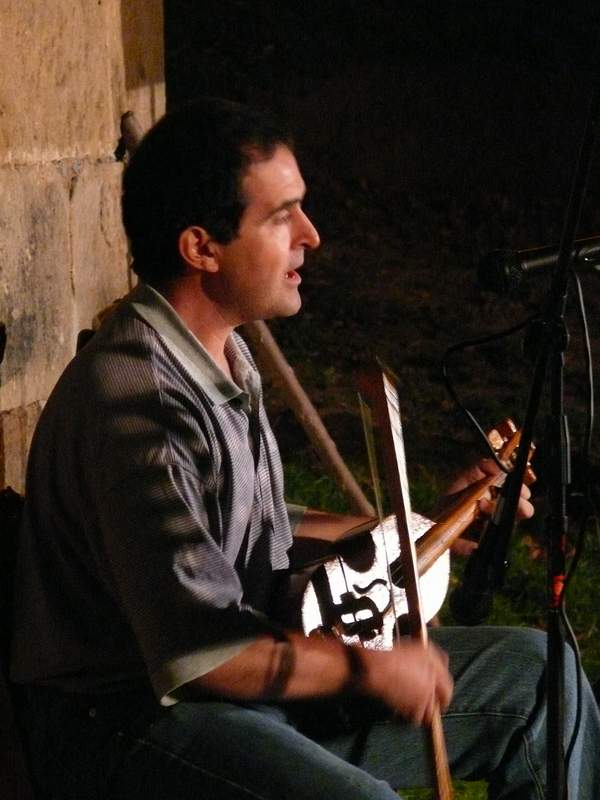 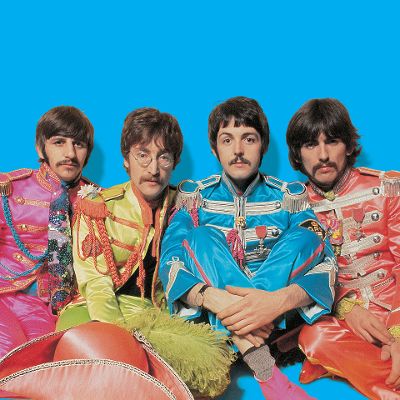 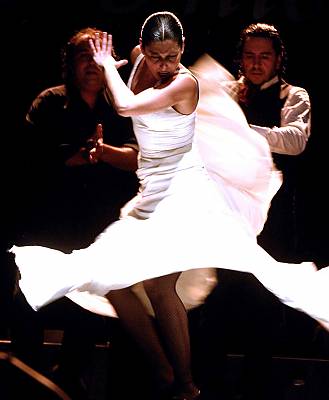 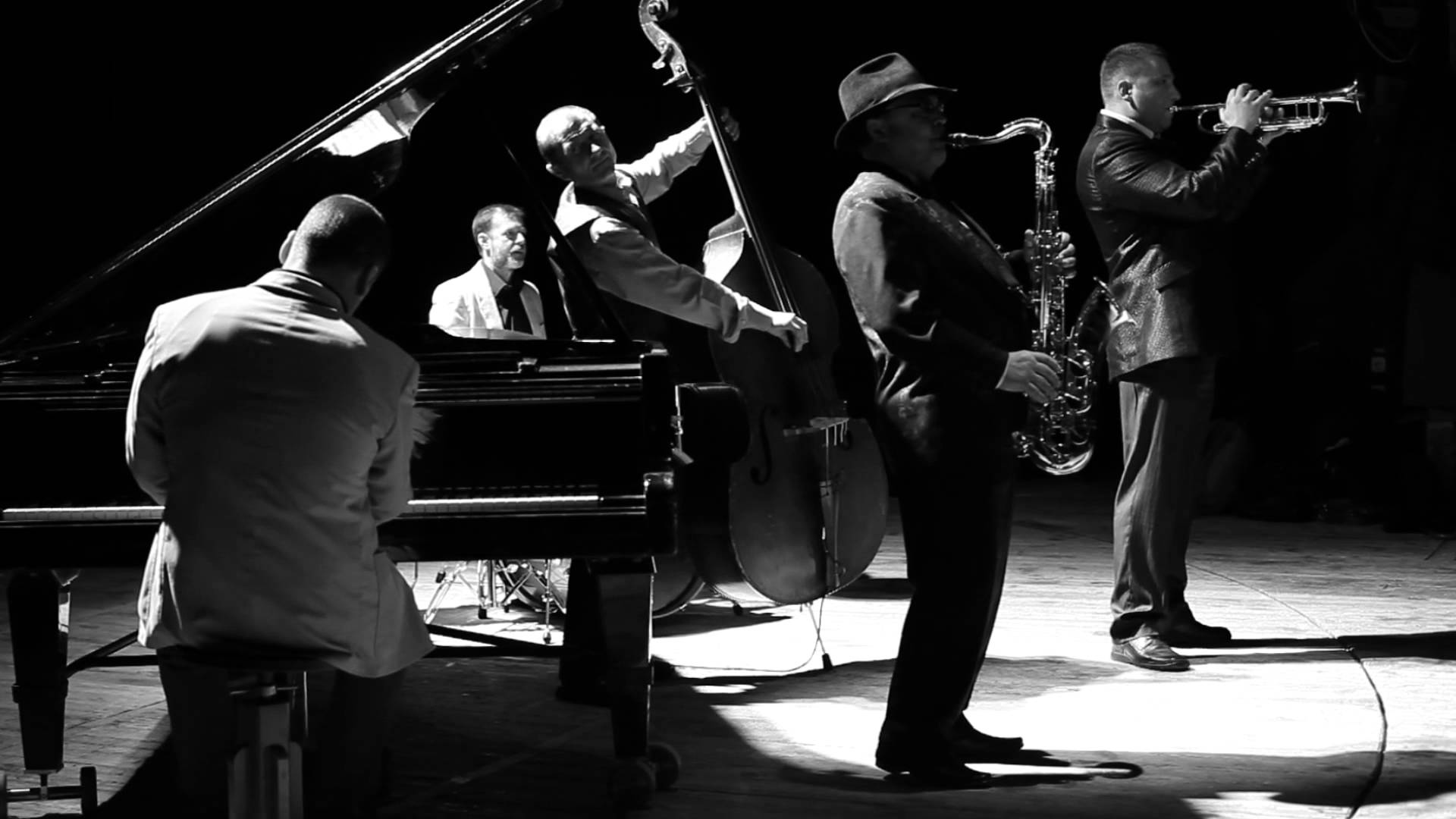 ¿Qué disciplinas necesitamos para comprender la música?
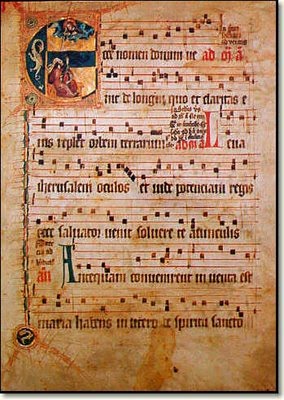 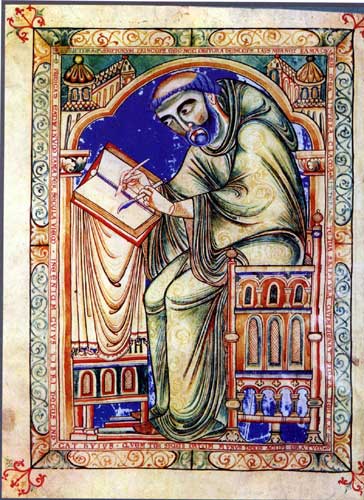 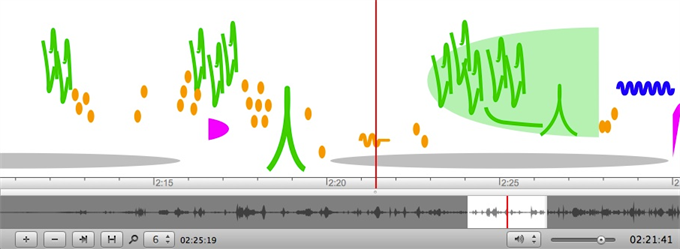 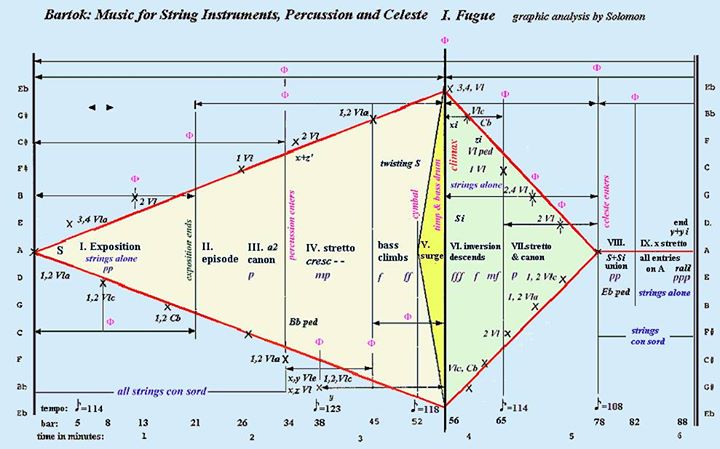 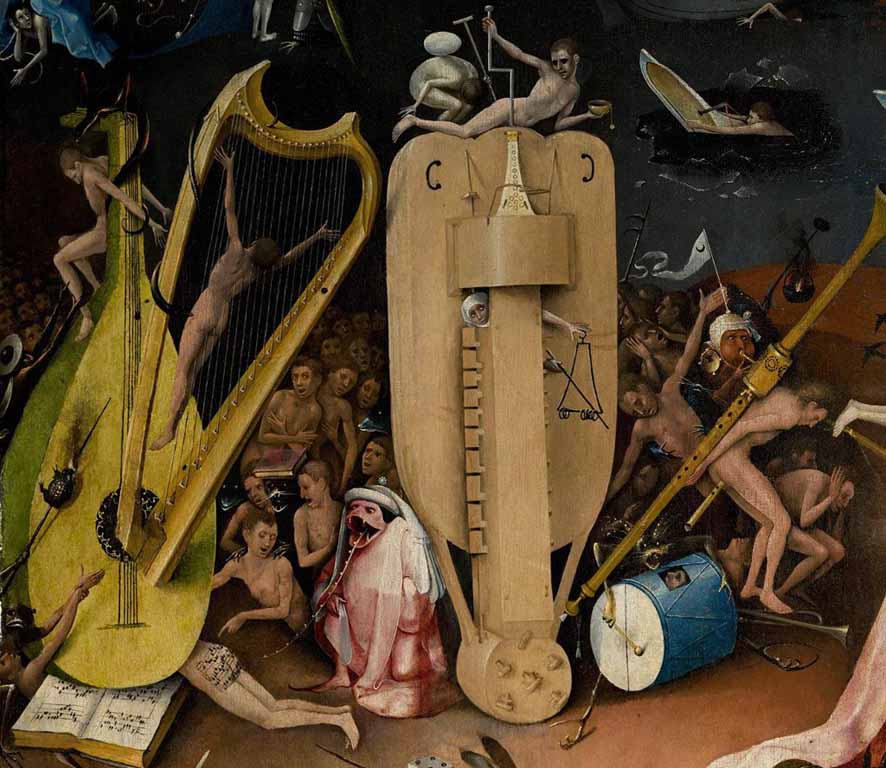 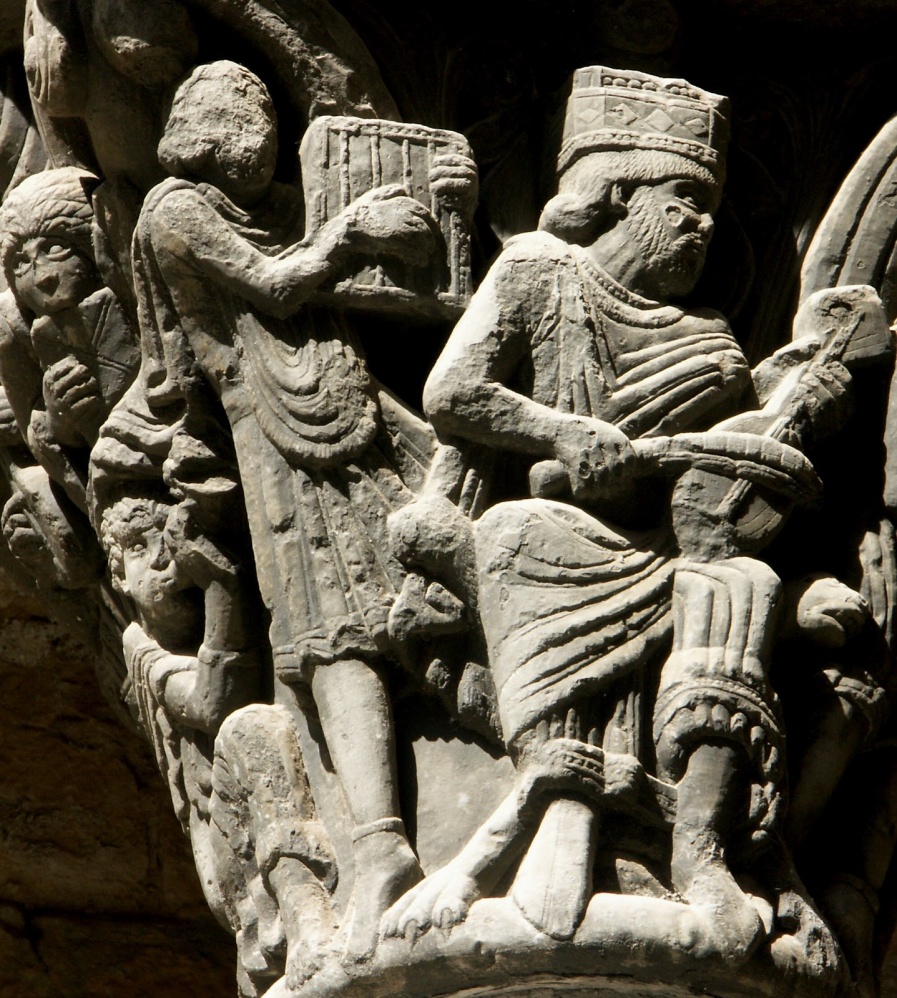 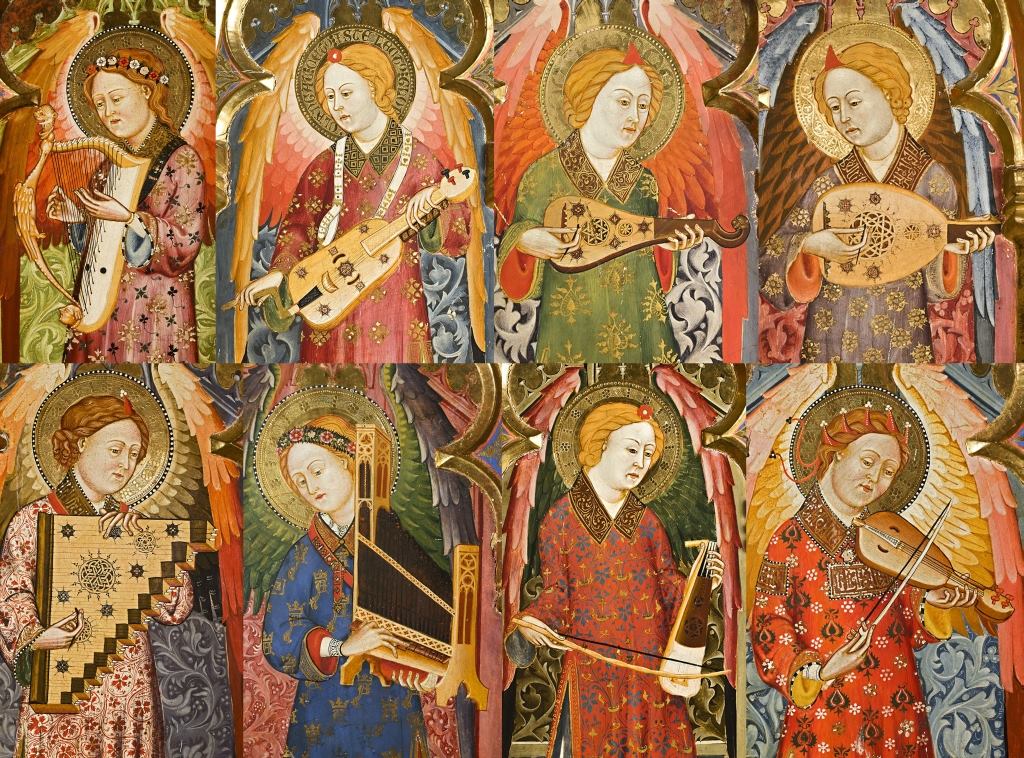 Prácticas externas
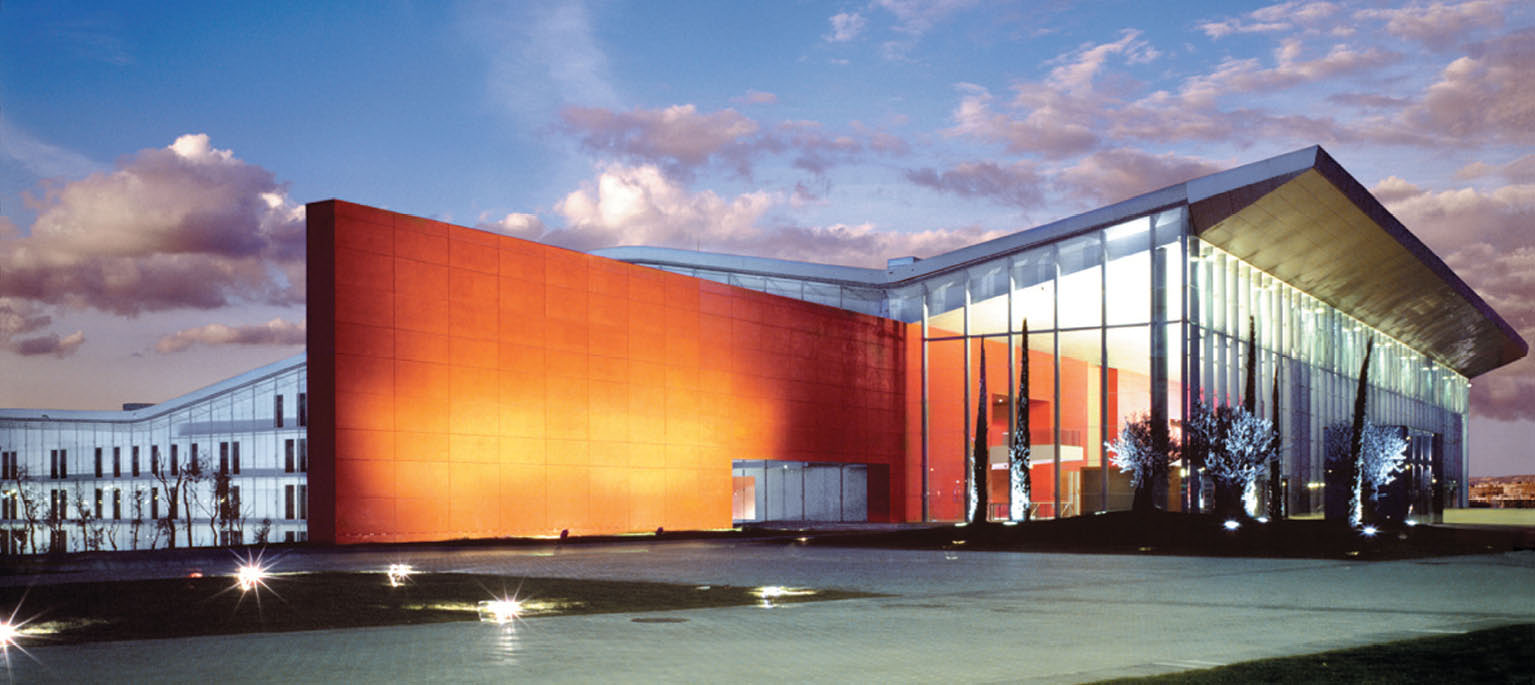 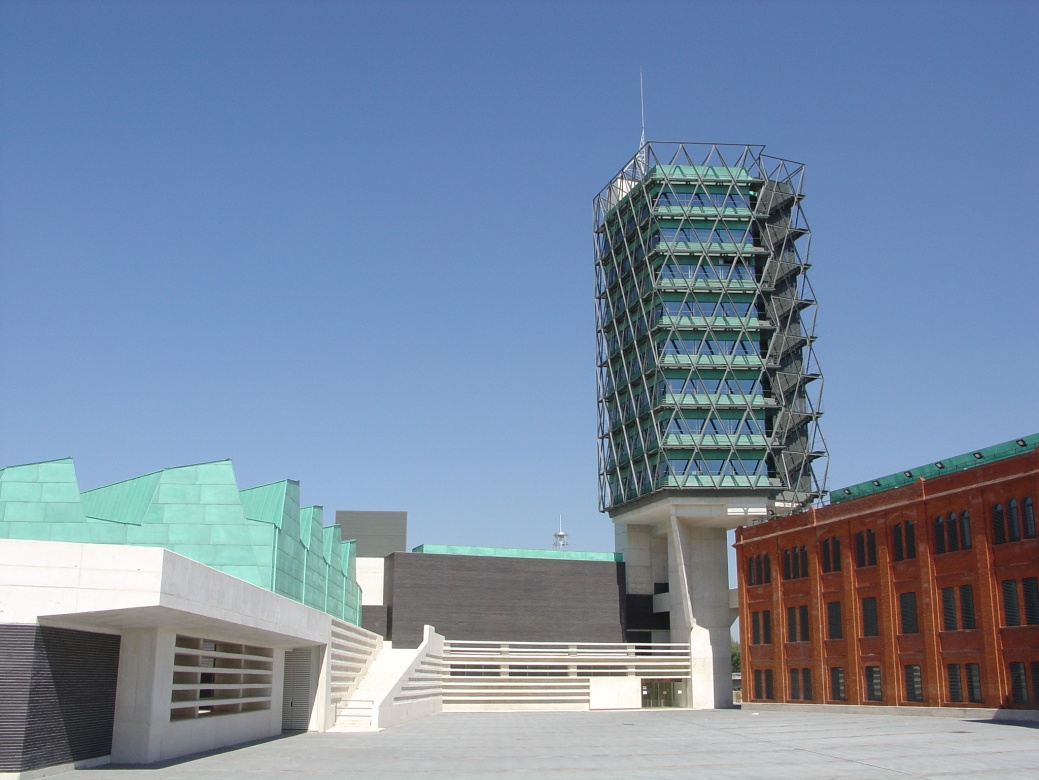 Programa Erasmus
Salidas profesionales
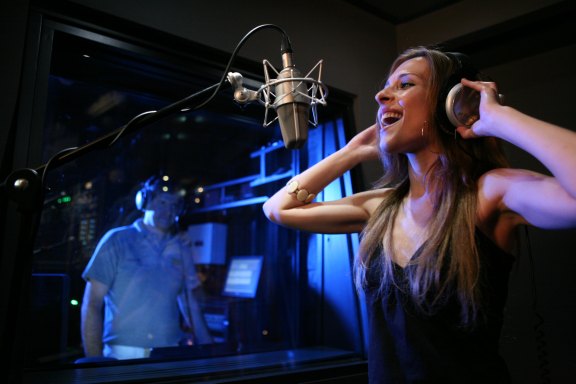 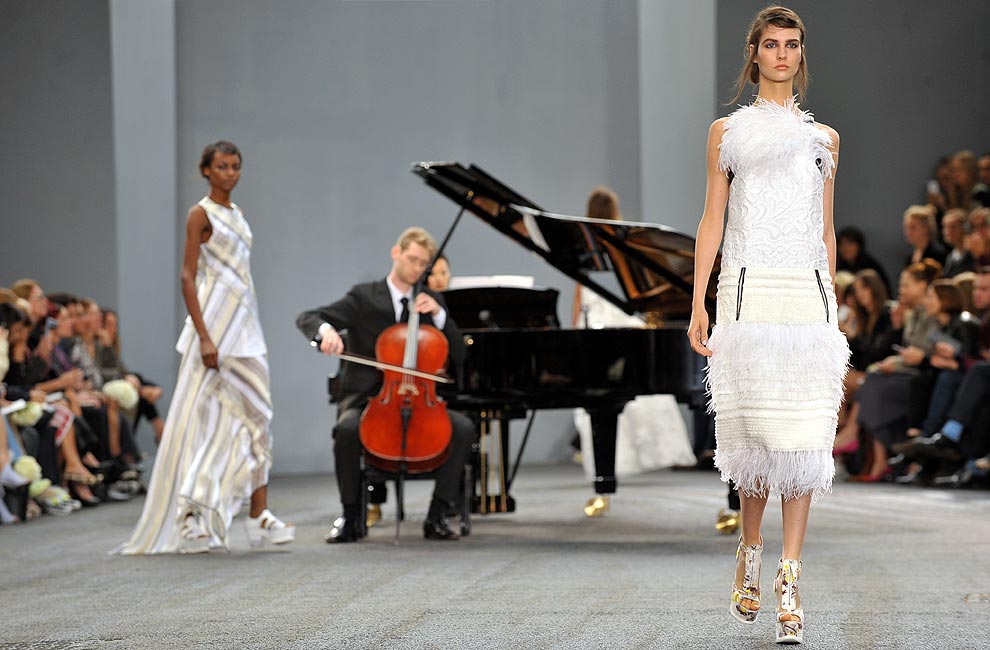 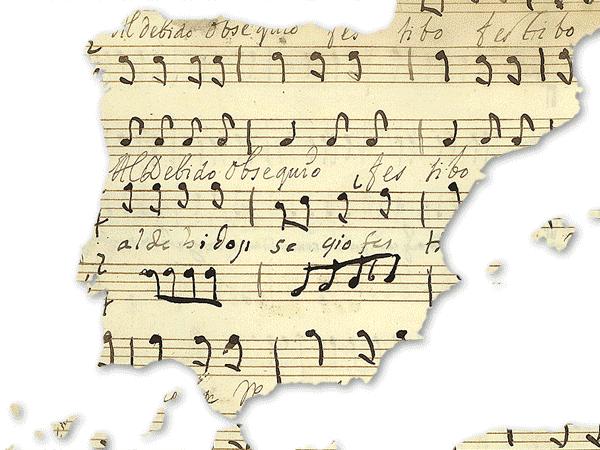 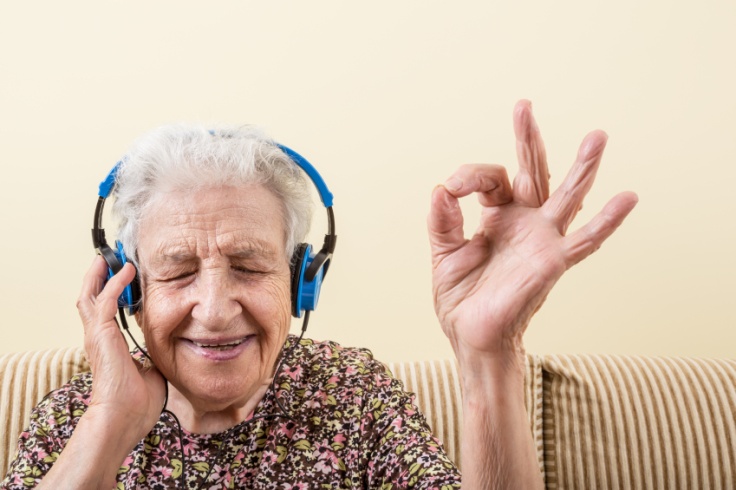 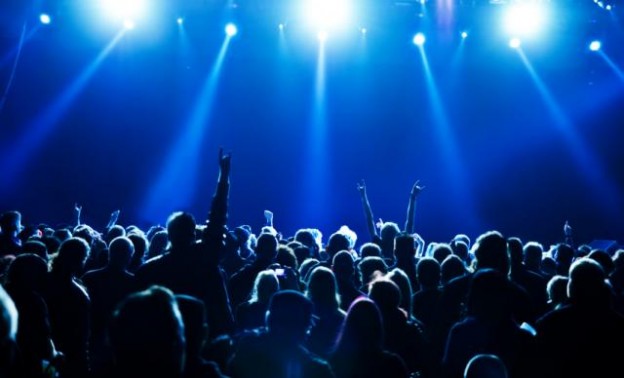 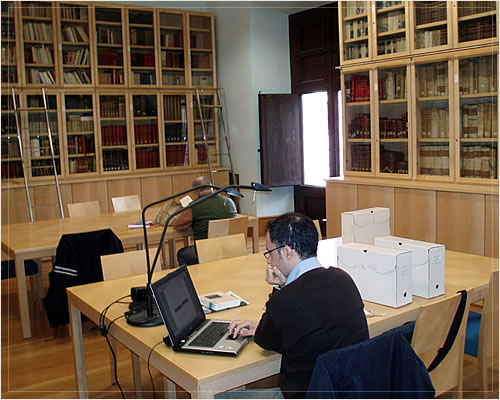 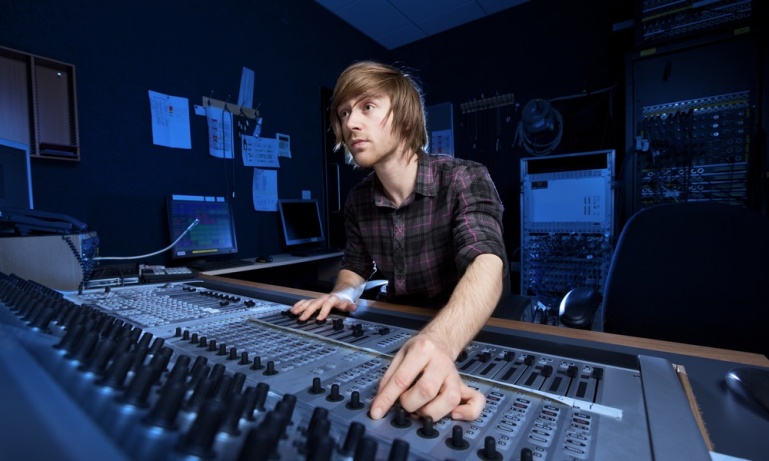